Das ist mein heutiges Thema
Maxine Musterfrau
Institution Vermessung XYZ
mail@me.com
Wien, 13.10.2022
Weißer Hintergrund
Bitte Fußzeile unter „Einfügen“ – „Kopf-und Fußzeile“ ändern
22.11.2022
Helle Triangulierung als Hintergrund
Bitte Fußzeile unter „Einfügen“ – „Kopf-und Fußzeile“ ändern
22.11.2022
Dunkle Triangulierung als Hintergrund
Bitte Fußzeile unter „Einfügen“ – „Kopf-und Fußzeile“ ändern
22.11.2022
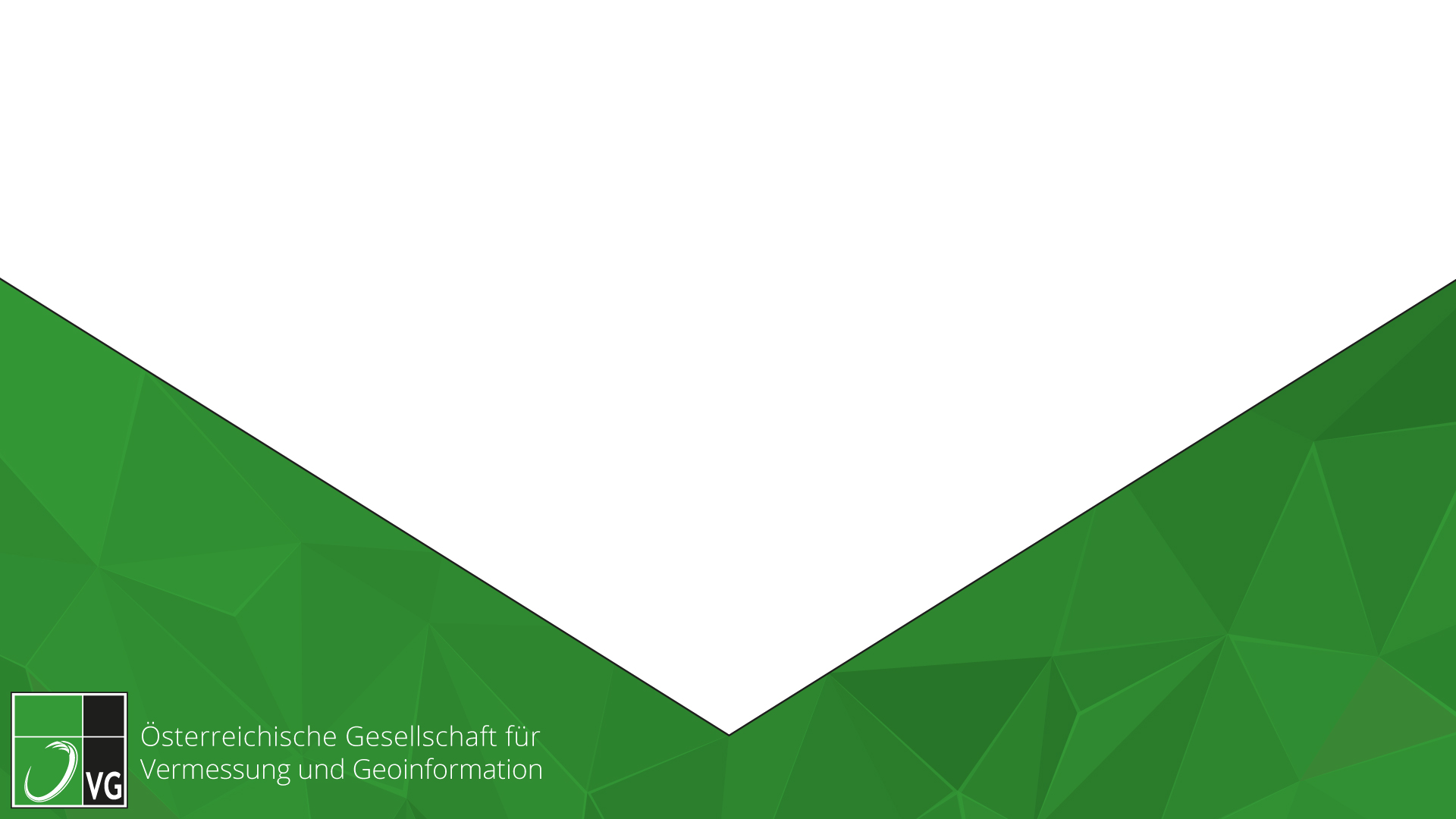 Vielen Dank für Ihre Aufmerksamkeit!

Besuchen Sie uns unter www.ovg.at